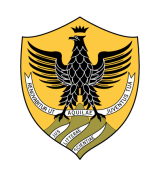 Università degli Studi dell’Aquila
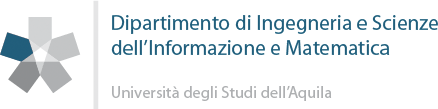 Corso di Algoritmi e Strutture Dati con Laboratorio
A.A. 2014/15
Lezioni 1-2
Richiami di JavaRif: Introduzione a Java, di M.Bertacca e A.Guidi
È orientato agli oggetti
È interpretato:
il codice prodotto dalla fase di compilazione è un codice intermedio che per essere eseguito necessita di un interprete, o Virtual Machine
programmi indipendenti dalla piattaforma hw/sw
Ha una forte tipizzazione dei dati che consente di individuare molti errori già in fase di compilazione
È robusto: gestione automatica della memoria con garbage collector
Corso di Laboratorio di Algoritmi e Strutture Dati A.A. 2014/2015
2
Struttura di un programma
Un programma è composto da un insieme di dichiarazioni di classi
Una classe può contenere la dichiarazione di metodi
Un metodo contiene dichiarazioni di variabili e istruzioni eseguibili
Ogni classe considera il metodo main come il punto di partenza dell’elaborazione
Java è case sensitive

Class Ilprogramma  {
	Public static void main (String argv[])  {
 		System.out.println (“Esempio di stampa”);
	}
}
Corso di Laboratorio di Algoritmi e Strutture Dati A.A. 2014/2015
3
Variabili
Dichiarazioni di variabili ed istruzioni terminano con ;
È importante sapere distinguere tra la dichiarazione di una variabile e la sua definizione:
Il nome identifica la variabile
Il tipo definisce la dimensione e le operazioni che vi si possono eseguire
la definizione comporta l’allocazione di uno spazio di memoria riservato alla variabile
Ogni variabile deve essere dichiarata prima di essere usata
Corso di Laboratorio di Algoritmi e Strutture Dati A.A. 2014/2015
4
Tipi primitivi
Logici: boolean
Numeri interi: byte, short, long, int
Numero floating point: float, double
Caratteri: char

Una variabile di tipo primitivo può essere utilizzata direttamente dopo la sua dichiarazione. 
NB: Non è un riferimento e non ha senso tentare di istanziarla mediante l’operatore new introdotto in seguito
Corso di Laboratorio di Algoritmi e Strutture Dati A.A. 2014/2015
5
Promozioni e casting
Se un valore contenuto in una variabile di un certo tipo viene assegnato ad una variabile più capace, Java esegue una conversione automatica (promozione)

L’operazione contraria non è automatica e per ovviare a problemi in fase di compilazione è possibile effettuare un cast, ossia forzare una variabile di un certo tipo a diventare di un altro tipo.
int i=10;  byte b=(byte) i
Corso di Laboratorio di Algoritmi e Strutture Dati A.A. 2014/2015
6
Array
Un array di lunghezza n consiste in un insieme di n variabili dello stesso tipo , caratterizzate dallo stesso nome e distinguibili per mezzo di un indice compreso tra 0 e n-1
Può essere visto come un tipo derivato

<tipo> X[];
// X è una referenza (inizialmente null)
X = new <tipo>[10];
/* new alloca lo spazio necessario, effettua il collegamento ed inizializza le singole variabili */
Corso di Laboratorio di Algoritmi e Strutture Dati A.A. 2014/2015
7
Array
Una variabile array può essere inizializzata in fase di dichiarazione, evitando l’uso dell’operatore new
// serie di Fibonacci
int X[]= {1,1,2,3,5,8,13,21,34,55};

Una variabile array può essere assegnata ad un’altra del medesimo tipo. Dopo l’assegnamento entrambi gli array permettono l’accesso allo stesso insieme di variabili

X.length consente di conoscere la lunghezza corrente dell’array
Corso di Laboratorio di Algoritmi e Strutture Dati A.A. 2014/2015
8
Array multidimensionali
Il concetto di array (monodimensionale) può essere esteso per rappresentare variabili distinguibili da più di un indice

int Y[][];
Y=new int[n][m];
// Y è un array monodimensionale di n elementi che sono a loro volta array di m elementi
Corso di Laboratorio di Algoritmi e Strutture Dati A.A. 2014/2015
9
Matrici incomplete
Esempio:

int mmAnno[][]=new int[12][]; 
mmAnno[0]= new int[31]; // gennaio
mmAnno[1]= new int[29]; // febbraio
mmAnno[2]= new int[31]; // marzo
…
mmAnno[11]= new int[31]; // dicembre
Corso di Laboratorio di Algoritmi e Strutture Dati A.A. 2014/2015
10
Strutture di controllo: if-else
If (valore-booleano) istruzione1 
	[else istruzione 2];

Le istruzioni possono essere anche composte, ossia un insieme di istruzioni inserite tra parentesi graffe
È possibile inserire un’istruzione if[-else] all’interno di un’altra if[-else] (annidamento). In tale caso il ramo else si riferisce all’if più interno
Corso di Laboratorio di Algoritmi e Strutture Dati A.A. 2014/2015
11
Strutture di controllo: switch
Le decisioni a più vie possono essere risolte utilizzando più istruzioni if-else in cascata
In alcuni casi è possibile sostituire le if-else in cascata con il più efficiente e leggibile costrutto switch-case
Corso di Laboratorio di Algoritmi e Strutture Dati A.A. 2014/2015
12
Sintassi switch-case …
switch (espressione) { 
case costante1:
	[istruzioni1;]
	[break;]
…
case costanteN:
	[istruzioniN;]
	[break;]
[default:
	[istruzioniDefault;]
	[break;]]
}
Corso di Laboratorio di Algoritmi e Strutture Dati A.A. 2014/2015
13
…
Il risultato di (espressione) deve essere un valore di tipo byte/char/short/int 
In fase di esecuzione viene valutata espressione ed il risultato viene confrontato con costante1;
Se i valori sono uguali il controllo passa alla prima istruzione del corrispondente case e successivamente alle rimanenti istruzioni, altrimenti si prosegue confrontando il risultato con costante2, …
break consente l’uscita immediata
Corso di Laboratorio di Algoritmi e Strutture Dati A.A. 2014/2015
14
Strutture di controllo while
while (valore-booleano) istruzione;
do istruzione while (valore-booleano);

L’istruzione (semplice o composta) viene eseguita fintanto che l’espressione booleana restituisce valore true
Nel caso do-while l’istruzione viene eseguita la prima volta prima di valutare l’espressione booleana, per cui viene eseguita almeno una volta.
Corso di Laboratorio di Algoritmi e Strutture Dati A.A. 2014/2015
15
Strutture di controllo for
for (inizializzazione; valore-booleano; 			incremento) istruzione;

for (int x=1;x<=10;x=x+1) System.out.println(x);

L’istruzione di inizializzazione viene eseguita una sola volta prima di entrare nel ciclo
La seconda, la condizione di uscita viene valutata prima di ogni iterazione, analogamente al while
L’istruzione di incremento viene eseguita al termine del corpo del ciclo, prima di una nuova valutazione della condizione d’uscita
Corso di Laboratorio di Algoritmi e Strutture Dati A.A. 2014/2015
16
Incrementi e decrementi
x=x+1; è equivalente a ++x; oppure x++;
x=x-1; è equivalente a --x; oppure  x--;
La differenza tra gli operatori preposti e posposti è avvertibile quando sono usati all’interno di espressioni:
Operatore preposto:  la variabile viene incrementata/decrementata prima di valutare l’intera espressione  
Operatore posposto:  la variabile viene incrementata/decrementata dopo avere valutato l’intera espressione
Corso di Laboratorio di Algoritmi e Strutture Dati A.A. 2014/2015
17
L’istruzione break
L’istruzione break viene usata:
per interrompere l’esecuzione del case provocando un salto alla prima istruzione successiva;
per forzare la terminazione di un’iterazione while, do-while, for, provocando un salto alla prima istruzione successiva al ciclo;
per interrompere l’esecuzione di un’istruzione qualsiasi , purché sia identificata da un nome
Corso di Laboratorio di Algoritmi e Strutture Dati A.A. 2014/2015
18
L’istruzione break: esempio
char a[]={‘a’,’b’,’c’,’?’,’d’,’e’,’f’};
interruzione:
for (int x=0; x<a.length; x++) {
  switch (a[x]) {
	case ‘.’:
	case ‘,’:
	…
	case ‘?’:
	   break interruzione;
	default: break;
   }
   System.out.println(a[x]);
}
System.out.println(“fine”);
Corso di Laboratorio di Algoritmi e Strutture Dati A.A. 2014/2015
19
L’istruzione continue
L’istruzione continue usata all’interno di un ciclo provoca il passaggio immediato alla successiva iterazione

int ai[]={10,-10,5,-5,7,-7};
int somma=0;
for (int x=0; x<ai.length; x++){
	if (ai[x]<=0) continue;
	somma+=ai[x];
}
System.out.println(somma);
Corso di Laboratorio di Algoritmi e Strutture Dati A.A. 2014/2015
20
I metodi: forma generale
tipo-restituito nome-metodo ([tipo1 par1 [,         tipo2 par2… [, tipoN parN]]])
{…}

I valori in ingresso completi di tipo sono detti parametri formali. Si definisce firma del metodo l’insieme “nome più parametri formali”
La firma identifica univocamente un metodo all’interno di una classe
pertanto possono esistere all’interno della stessa classe due metodi con il medesimo nome, a patto che abbiano parametri formali diversi
Corso di Laboratorio di Algoritmi e Strutture Dati A.A. 2014/2015
21
Visibilità
Un nome dichiarato all’interno di un blocco, detto nome locale, la visibilità si estende dal punto di dichiarazione alla fine del blocco in cui è contenuto 
I parametri formali di un metodo sono da considerarsi variabili locali alla funzione
Una dichiarazione di variabile in un blocco non può avere lo stesso nome di una variabile locale dichiarata in un blocco più esterno, perché quest’ultima è visibile nel blocco più interno
Metodi diversi possono avere variabili con lo stesso nome
Corso di Laboratorio di Algoritmi e Strutture Dati A.A. 2014/2015
22
Visibilità: esempi
static void f() {
  int x=1;
	 { int x=2; //errore
		System.out.println(x); }
  System.out.println(x);
}

static void g() {
  { int x=2; }
  System.out.println(x); //errore
}
Corso di Laboratorio di Algoritmi e Strutture Dati A.A. 2014/2015
23
Invocazione di un metodo
Un metodo viene invocato facendo riferimento al nome, e passandogli una lista di parametri (parametri attuali) conforme in tipo, numero e ordine alla lista dei parametri formali elencata nella definizione del metodo
All’interno di un metodo si possono chiamare altri metodi. Quando un metodo invoca se stesso si parla di ricorsione
Corso di Laboratorio di Algoritmi e Strutture Dati A.A. 2014/2015
24
Le classi in Java
“Gruppo di cose o individui caratterizzati da medesime qualità e/o comportamenti”
Le classi sono utilizzate per modellare nuovi tipi di dato astratto: il nome della classe rappresenta un nuovo tipo di dato
Descrivere una classe significa descrivere in modo astratto :
le qualità di un insieme di oggetti
i comportamenti di un insieme di oggetti senza fare riferimento all’oggetto singolo
il livello di protezione (pubblico: visibile anche dall’esterno, privato: visibile solo entro la classe, ecc…)
Corso di Laboratorio di Algoritmi e Strutture Dati A.A. 2014/2015
25
Le sottoclassi
Un classe può essere composta da più sottoclassi.

A esempio:
La classe dei triangoli è composta dalle sottoclassi dei triangoli equilateri, triangoli isosceli e triangoli scaleni.
Corso di Laboratorio di Algoritmi e Strutture Dati A.A. 2014/2015
26
Gli oggetti
Per avere dati reali è necessario creare un oggetto (istanza della classe) corrispondente alle caratteristiche dichiarate nella classe.
L’oggetto è un insieme di dati reali, allocati nella memoria del calcolatore
L’oggetto corrisponde al modello dichiarato nella classe ed è manipolabile per mezzo dei suoi metodi
Corso di Laboratorio di Algoritmi e Strutture Dati A.A. 2014/2015
27
La classe Tempo
class Tempo {
	private int ore;
	private int minuti;
	private int secondi;
	public char separatore;
	
	public int assegnaTempo(int ora,int min,int sec){
		if (ora>=0 && ora<24 && min>=0&& min<60 && 			sec>=0 && sec<60) {
			ore=ora; minuti=min; secondi=sec; 
			return 0;
		} else return -1;
	}
Corso di Laboratorio di Algoritmi e Strutture Dati A.A. 2014/2015
28
La classe Tempo
public int leggiOra(){
		ore = Console.readInt(“Inserire ora:“);
		return ore;
	}

	public int leggiMinuti(){
		minuti = Console.readInt(“Inserire min:“);
		return minuti;
	}

	public int leggiSecondi(){
		secondi = Console.readInt(“Inserire sec:“);
		return secondi;
	}
Corso di Laboratorio di Algoritmi e Strutture Dati A.A. 2014/2015
29
La classe Tempo
public void aggiungiOre (int numOre){
		ore+=numOre;
		while (ore>23) ore-=24;
	}

	public void visualizza (boolean ritornoACapo){
		System.out.print(ore);
		System.out.print(separatore);
		System.out.print(minuti);
		System.out.print(separatore);
		if (ritornoACapo) System.out.println(secondi);
		else System.out.print(secondi);
 	}
} //end-classe Tempo
Corso di Laboratorio di Algoritmi e Strutture Dati A.A. 2014/2015
30
La classe Tempo: dalla classe all’oggetto
Per istanziare la classe sono necessarie due istruzioni:
Tempo mioTempo;
mioTempo=new Tempo();
mioTempo è un identificatore di oggetto (o viariabile) che potrà essere usato solo per trattare oggetti della classe Tempo
mioTempo non contiene il valore dell’oggetto ma solo l’indirizzo di memoria a cui è allocato quest’ultimo
Un riferimento appena creato è automaticamente inizializzato con il valore null;
Al momento della dichiarazione non esiste nessun oggetto
Il metodo new crea un oggetto secondo le caratteristiche descritte nella classe Tempo.
Corso di Laboratorio di Algoritmi e Strutture Dati A.A. 2014/2015
31
dalla classe all’oggetto
Creata l’istanza (es. mioTempo), è possibile accedere ai suoi membri public attraverso la notazione del ‘.’

mioTempo.separatore=‘:’;

La stessa notazione può essere usata per invocare i metodi public della classe di riferimento

mioTempo.assegnaTempo(15,22,44);

NB: un parametro attuale implicito è object-id dell’oggetto
Corso di Laboratorio di Algoritmi e Strutture Dati A.A. 2014/2015
32
.java
In Java ogni classe pubblica deve essere dichiarata in un file sorgente con lo stesso nome della classe e suffisso .java
Es: Tempo.java
Nell stesso file è possibile dichiarare altre classi che non saranno visibili al di fuori del file stesso
Il compilatore genera un modulo con lo stesso nome del file sorgente e suffisso .class
Corso di Laboratorio di Algoritmi e Strutture Dati A.A. 2014/2015
33
Esempio
Modulo sorgente ProvaTempo1.java
Class ProvaTempo1{
	public static void main (String argv[]){
		Tempo mioTempo;
		mioTempo=new Tempo();
		mioTempo.separatore=‘:’;
		mioTempo.assegnaTempo(22,30,5);
		mioTempo.visualizza(true);
		mioTempo.aggiungiOre(10);
		mioTempo.visualizza(true);
	}
}
Corso di Laboratorio di Algoritmi e Strutture Dati A.A. 2014/2015
34
Proprietà delle classi e degli oggetti
Le proprietà principali dei linguaggi O.O. sono:
Incapsulamento
Ereditarietà
Polimorfimo
Overriding

Incapsulamento: la proprietà di rendere invisibili i dati e di gestirli solo tramite metodi
Nella vita reale usiamo oggetti e macchine senza conoscere il contenuto ed il funzionamento interno
Corso di Laboratorio di Algoritmi e Strutture Dati A.A. 2014/2015
35
Proprietà delle classi e degli oggetti
Ereditarietà: le proprietà di una classe possono essere ereditate in tutto o in parte dalle sue sottoclassi che possono avere anche altre specifiche proprietà
Questo viene realizzato tramite la parola chiave extends
La classe genitrice è detta superclasse, mentre la sottoclasse è detta classe derivata.
Un oggetto della sottoclasse incapsula tutti i dati della classe genitrice più i suoi dati e può usare tutti i metodi della superclasse risparmiando nella scrittura del codice (I metodi e i dati della superclasse non c’è bisogno di riscriverli)
Corso di Laboratorio di Algoritmi e Strutture Dati A.A. 2014/2015
36
Ereditarietà
Possiamo estendere la classe Tempo con una classe Tempo2 che contiene anche i centesimi di secondo
La classe Tempo2 conterrà tutti i metodi e i campi della classe Tempo, più i campi e i metodi definiti in essa.

class Tempo2 extends Tempo {
	private int centesimi;
	public void assegnaCentesimi(int cent){
		this.centesimi = cent ; }
	public int leggiCentesimi(){ 
		centesimi = Console.readInt(“Inserire cent:“);
		return centesimi ; }
}
Corso di Laboratorio di Algoritmi e Strutture Dati A.A. 2014/2015
37
Proprietà delle classi e degli oggetti
Polimorfismo: proprietà di un linguaggio O.O. di invocare metodi diversi con lo stesso nome a seconda delgi oggetti coinvolti.
Classi differenti possono avere metodi con lo stesso nome
In una stessa classe e/o in una classe ed in una superclasse si possono avere più metodi con lo stesso nome ma con parametri diversi per tipo e/o per numero (overloading)
La firma (l’insieme del nome e dei parametri ) deve essere unica.
Non si possono avere metodi che differiscono per il tipo del valore restituito.
Una classe può definire un metodo identico per nome, numero e tipo di argomenti ad uno già dichiarato in una sua superclasse (overriding)
Corso di Laboratorio di Algoritmi e Strutture Dati A.A. 2014/2015
38
Esempio
Nella classe Tempo2 si può definire un metodo assegnaTempo che assegna anche i centesimi, che ridefinisce il metodo con lo stesso nome della classe Tempo.

public int assegnaTempo(int ora,int min,int sec, int cent){
		if (ora>=0 && ora<24 && min>=0&& min<60 && 	sec>=0 && sec<60 && cent>=0 && cent<60) {
			ore=ora; minuti=min; secondi=sec; 
			centesimi=cent;
			return 0;
		} else return -1;
	}

miotempo2.assegnatempo(o, m, s, c);
Corso di Laboratorio di Algoritmi e Strutture Dati A.A. 2014/2015
39
Super
Se invece si vuole usare in una classe derivata un metodo della classe genitrice che ha lo stesso nome del metodo della classe derivata si può fare tramite la parola chiave super:
super.assegnatempo(o, m, s);

L’overriding non va confuso con il polimorfismo. Nel caso dell’overriding i metodi hanno stessa firma. Ma stanno in due classi diverse!
Corso di Laboratorio di Algoritmi e Strutture Dati A.A. 2014/2015
40
Protected
I dati delle superclassi che vengono usati da metodi delle classi derivate devono essere dichiarate di tipo protected non private.
Vedere l’esempio della classe Tempo nel caso in cui si definisca la classe Tempo2:

class Tempo {
	protected int ore;
	protected int minuti;
	protected int secondi;
	public char separatore; 
  …
}
Se i dati della superclasse vengono modificati, il compilatore potrà segnalare quale parti modificare nelle sottoclassi derivate.
Corso di Laboratorio di Algoritmi e Strutture Dati A.A. 2014/2015
41
Binding dinamico
Una caratteristica utile dell’ereditarietà è quella che permette di trattare le istanze delle classi derivate nello stesso modo delle istanze della classe genitrice. 
Esempio: supponiamo di dover gestire una porta automatica di un edificio; questa porta deve aprirsi automaticamente quando un impiegato inserisce un badge magnetico, ma solo nell’orario di lavoro.
Corso di Laboratorio di Algoritmi e Strutture Dati A.A. 2014/2015
42
Classe Accesso
class Accesso {
   private int oraInizio;
   private int oraFine; 
   
   public void assegnaOraInizio(int ora){oraInizio = ora;}
 
   public void assegnaOraFine(int ora){oraFine = ora;}
 
   public boolean verificaOrario (Tempo t) {
       if (t.leggiOra()>=oraInizio && t.leggiOra()<=oraFine)
 		return true;
       else { t.visualizza(true); return false;}
   }
}
Corso di Laboratorio di Algoritmi e Strutture Dati A.A. 2014/2015
43
Classe Accesso
Scopo della classe:
si crea un’istanza della classe Accesso
si assegna l’orario di inizio lavoro e fine lavoro per mezzo dei metodi opportuni
ogni volta che qualcuno tenta di passare dalla porta automatica, si invoca il metodo verificaOrario passandogli il tempo corrente, se siamo nei limiti dell’orario di lavoro, il metodo restituisce true, il che consentirà al resto del programma di aprire la porta, mentre in caso contrario visualizzerà l’ora corrente e restituirà false, impedendo in tal modo l’apertura.
Corso di Laboratorio di Algoritmi e Strutture Dati A.A. 2014/2015
44
Classe Accesso
Il parametro t di verificaOrario può essere sia un’object-id a cui corrisponde un’istanza di Tempo, che un’object-id di Tempo2 o di una sua classe derivata o di qualsiasi altra classe che abbia tra i suoi progenitori la classe Tempo.
Nel metodo verificaOrario non è possibile invocare direttamente i metodi di una classe derivata in quanto il compilatore effettua un controllo sulle operazioni e non può prevedere con quale istanza verrà invocato il metodo.
Il metodo visualizza è presente sia nella classe Tempo sia nella classe Tempo2.

Se al parametro t corrisponde un’istanza di Tempo2, quale metodo sarà invocato?
Corso di Laboratorio di Algoritmi e Strutture Dati A.A. 2014/2015
45
Binding dinamico
Il binding è l’operazione con cui il linguaggio lega il metodo da invocare a un’istanza.
Questa operazione può avvenire durante la fase di compilazione, (binding statico) oppure durante l’esecuzione del programma (binding dinamico).
Se Java effettuasse il binding statico, l’unico metodo che potrebbe essere invocato è visualizza della classe Tempo. Java invece utilizza il binding dinamico dei metodi, quindi, nel nostro esempio, viene invocato il metodo visualizza della classe Tempo2.
Corso di Laboratorio di Algoritmi e Strutture Dati A.A. 2014/2015
46
Operatori sulle istanze
In Java non si può invocare direttamente un metodo di una classe derivata da un object-id della classe genitrice.
Questa limitazione dovuta solo alla presenza del compilatore, che può essere aggirata tramite il cast.
Un cast consente di modificare temporaneamente la classe di riferimento di un object-id. Questa operazione si effettua premettendo tra parentesi tonde il nome della classe a cui si desidera promuovere l’object-id alla variabile contenete l’object-id stesso.
Esempio: sul parametro t è possibile invocare il metodo leggiCentesimi di Tempo2 usando la seguente notazione:
 
      ((Tempo2) t).leggiCentesimi();
Corso di Laboratorio di Algoritmi e Strutture Dati A.A. 2014/2015
47
Instaceof
Il compilatore permette di effettuare un cast solo verso classi derivate o genitrici. Se a t non corrisponde un’istanza di Tempo2, si ha un errore in fase di esecuzione
Per essere certi del tipo dell’istanza corrispondente all’object-id, si può usare l’operatore instanceof che consente stabilire se su un’istanza è possibile effettuare un cast o meno. 
 if (t instanceof Tempo2)
		((Tempo2) t).leggiCentesimi();
 
NB: in questo esempio l’espressione t instanceof Tempo restituisce sempre true (un’istanza di una classe derivata è istanza anche della classe genitrice)
Corso di Laboratorio di Algoritmi e Strutture Dati A.A. 2014/2015
48
Costruttori
Supponiamo che al momento di invocare verificaOrario non si abbia a disposizione un’istanza della classe Tempo ma solo un intero, oraCorrente, contenente appunto l’ora corrente.
In tal caso è necessario creare un’istanza di Tempo, assegnargli il contenuto di oraCorrente e quindi passarne l’object-id a verificaOrario.
 
Tempo perPassaggio=new Tempo();
perPassaggio.assegnaTempo(oraCorrente, 0, 0);
mioAccesso.verificaOrario(perPassaggio);
Corso di Laboratorio di Algoritmi e Strutture Dati A.A. 2014/2015
49
Costruttori
Questi passaggi macchinosi e l’introduzione di un nuovo nome perPassaggio possono essere evitati tramite l’uso di un costruttore.
I costruttori sono metodi speciali che vengono invocati automaticamente subito dopo la creazione dell’oggetto e ai quali è possibile passare dei parametri direttamente nella new. 
I metodi costruttori si distinguono dagli altri metodi perché
il loro nome coincide con quello della classe
non dichiarano nessun tipo di dato da restituire. 
In una classe possono coesistere più costruttori che però debbono differire per numero e/o tipo degli argomenti.
Corso di Laboratorio di Algoritmi e Strutture Dati A.A. 2014/2015
50
Costruttori
Dichiarando il seguente costruttore nella classe Tempo:
 
public Tempo(int ora,int minuto,int sec){
      assegnaTempo (ora, minuto, sec);
}

l’esempio precedente diverrebbe:
 
mioAccesso.verificaOrario (new 					Tempo(oraCorrente, 0, 0));
Corso di Laboratorio di Algoritmi e Strutture Dati A.A. 2014/2015
51
Costruttori
Una volta definito un costruttore il compilatore non permette più di creare un’istanza della classe senza passare gli argomenti, a meno di non definire un costruttore senza argomenti.
Questo comportamento, che può sembrare bizzarro, consente di avere delle classi in cui non è permesso creare un oggetto senza fornire dei parametri al costruttore. 
Se una classe ha uno o più costruttori, uno di essi deve essere invocato necessariamente anche quando viene creata un’istanza di una sottoclasse.
Corso di Laboratorio di Algoritmi e Strutture Dati A.A. 2014/2015
52
Costruttori
L’invocazione di un costruttore della classe genitrice può avvenire solo a patto che sia la prima istruzione di un costruttore. Il costruttore della classe Tempo2 può essere scritto come segue:
 
Tempo2 (int ora,int minuto,int secondo,int centesimo){
      super (ora, minuto, secondo);
      this.centesimo = centesimo;
   }

È buona norma, quando possibile, fornire sempre una classe di un costruttore senza argomenti in modo tale da semplificarne l’utilizzo in una sottoclasse.
È possibile inizializzare delle variabili d’istanza con valori costanti o anche richiamando metodi opportuni.
Corso di Laboratorio di Algoritmi e Strutture Dati A.A. 2014/2015
53
Composizione
La seguente classe fornisce più o meno le stesse funzionalità di Tempo2 non sfruttando l’ereditarietà ma utilizzando una tecnica che è detta di composizione.

class Tempo3 {
   public Tempo oreMinSec = new Tempo (); 
   int centesimi;
 
   void assegnaTempo (int ora, int minuto, int secondo,    							int cent) {
      oreMinSec.assegnaTempo (ora, minuto, secondo);
      centesimi = cent;
   }

   int leggiOra() { return oreMinSec.leggiOra(); }
	 …
}
Corso di Laboratorio di Algoritmi e Strutture Dati A.A. 2014/2015
54
Costruttori
Senza istanziare OreMinSec la classe Tempo3 non funzionerebbe in quanto alla variabile OreMinSec non corrisponderebbe nessuna istanza (errore in fase di esecuzione non appena si invoca un metodo che gli si riferisce)
E’ quindi necessario istanziare oreMinSec. 
Quando viene creato un oggetto vengono quindi controllate tutte le variabili d’istanza: se hanno un valore d’inizializzazione, questo gli viene assegnato, altrimenti prendono il valore 0 se sono di tipo primitivo e null se sono referenze a oggetti o ad array. A questo punto viene invocato il costruttore adeguato se esiste.
Corso di Laboratorio di Algoritmi e Strutture Dati A.A. 2014/2015
55
Inizializzatori di istanza
Se due o più costruttori debbono condividere una parte consistente di codice, può tornare utile usare un inizializzatore d’istanza.
Un inizializzatore d’istanza  è un blocco d’istruzioni, esterno a tutti i metodi, che viene eseguito prima dell’invocazione di un qualsiasi costruttore.
Un inizializzatore d’istanza può contenere istruzioni di qualsiasi tipo tranne return.
L’esempio precedente potrebbe quindi essere trasformato nel modo seguente:
Corso di Laboratorio di Algoritmi e Strutture Dati A.A. 2014/2015
56
Inizializzatore di istanza
class Tempo3 {
   public Tempo oreMinSec;
   int centesimi;
 
   { oreMinSec = new Tempo (); }  //inizializzatore d’istanza
 
   void assegnaTempo (int ora, int minuto, int 						secondo, int cent) {
      oreMinSec.assegnaTempo (ora, minuto, secondo);
      centesimi = cent;
   }
   
   int leggiOra() { return oreMinSec.leggiOra();   }
              …
}
Corso di Laboratorio di Algoritmi e Strutture Dati A.A. 2014/2015
57
Finalizzazione (cenni)
Si è detto che un oggetto viene eliminato automaticamente dal sistema quando non ha più nessun object-id che si riferisce a esso
Se un oggetto impegna una risorsa del sistema, come un file o una porta di comunicazione, è opportuno che essa venga rilasciata prima della distruzione dell’oggetto.
A tale scopo si può definire un metodo con nome convenzionale finalize. Per esempio:
 
   protected void finalize () { … }
 
Java invoca automaticamente il metodo finalize solo appena prima di riutilizzare l’area allocata per l’oggetto: ciò significa che, non solo non è prevedibile il momento in cui viene invocato, ma che addirittura può non essere mai richiamato.
Corso di Laboratorio di Algoritmi e Strutture Dati A.A. 2014/2015
58
Variabili di classe
Le variabili dichiarate in una classe esistono solo nell’istanza della classe stessa (variabili d’istanza)
È possibile dichiarare in una classe anche variabili che esistono indipendentemente da qualsiasi istanza (variabili di classe o statiche)
Sono di fatto variabili globali a cui si può però limitare l’accesso
Una variabile statica si definisce premettendo la parola riservata static alla normale dichiarazione di una variabile
Corso di Laboratorio di Algoritmi e Strutture Dati A.A. 2014/2015
59
Variabili di classe
Esempio:   Static public char separatore;

All’interno di un programma i tempi sono rappresentati nello stesso modo, per cui è sufficiente assegnare il separatore una volta, all’inizio del programma e tutte le istanze lo condivideranno
Al di fuori della classe, per accedere ad una variabile di classe si può usare il nome della classe (si sconsiglia l’uso di un object-id);

Tempo.separatore=‘:’;
Corso di Laboratorio di Algoritmi e Strutture Dati A.A. 2014/2015
60
Variabili di classe
Se si vuole dichiarare un oggetto statico, la creazione dell’oggetto può avvenire mediante un inizializzatore statico, che può essere definito in ogni classe
Si tratta di un blocco di istruzioni esterno a tutti i metodi  e preceduto dalla parola chiave static
L’inizializzatore statico viene eseguito una sola volta non appena viene caricata la classe
Corso di Laboratorio di Algoritmi e Strutture Dati A.A. 2014/2015
61
Esempio
Possiamo modificare il modulo ProvaTempo1 in ProvaTempo2. Supponendo che la variabile separatore della classe Tempo sia statica, il programma, una volta compilato e lanciato, che risultato produrrà ?
 
class ProvaTempo2 {
   static private Tempo tempoStatico = new Tempo();
   public static void main (String argv[]) {
      System.out.println("Inizio"); //2
      Tempo mioTempo;
      mioTempo = new Tempo();
      mioTempo.assegnaTempo(22,30,5);  //3
      tempoStatico.assegnaTempo(1,2,3);  //4
      mioTempo.visualizza(true);
      tempoStatico.visualizza(true);
   }
   static {  
      Tempo.separatore = ':'; 
      System.out.println("Static");  //1
   }
}
Corso di Laboratorio di Algoritmi e Strutture Dati A.A. 2014/2015
62
Variabili di classe
Le variabili di classe possono essere usate anche per definire valori o oggetti costanti utili.
Es: nella classe Math fornita con il liguaggio:
public final static double PI = 3.1415...;

La parola riservata final significa che il valore non è modificabile
Corso di Laboratorio di Algoritmi e Strutture Dati A.A. 2014/2015
63
Moduli di classe
I metodi di classe si distinguono da quelli d’istanza premettendo la parola chiave static
Con essi si possono trattare solo le variabili di classe, a meno di fornire un’istanza come parametro
Si usano generalmente dove è richiesto il comportamento di una funzione matematica:
In Math (metodo native implementato in codice macchina)
public static native double cos(double a);
Corso di Laboratorio di Algoritmi e Strutture Dati A.A. 2014/2015
64
Classe astratta
È una particolare classe che contiene una parte indefinita
Da essa non è possibile creare un’istanza
Contiene metodi astratti, cioè privi di implementazione
Si definisce premettendo la parola chiave abstract alla dichiarazione della classe
Può essere usata:
come base da cui derivare altre sottoclassi
Per obbligare le sottoclassi a fornire un’implementazione adeguata del metodo
Corso di Laboratorio di Algoritmi e Strutture Dati A.A. 2014/2015
65
Esempio riepilogativo:La classe VettoreOrdinato
L’obiettivo è implementare una classe che serva da contenitore per degli oggetti tale da poterli ordinare secondo criteri da stabilire.

Premessa:
In Java le classi che non derivano esplicitamente da un’altra classe, derivano implicitamente dalla classe Object 
Ciò implica che qualsiasi classe Java deriva in maniera diretta o indiretta da Object
Corso di Laboratorio di Algoritmi e Strutture Dati A.A. 2014/2015
66
La classe VettoreOrdinato
La classe è stata dichiarata astratta in quanto, per poter funzionare, necessita di conoscere il criterio di ordinamento degli oggetti che deve contenere.

abstract class VettoreOrdinato {
   private Object vettore[];
   private int maxElementi;  //dimensione massima
   private int curElementi;  //dimensione effettiva
 
   public VettoreOrdinato (int maxElementi) {
      this.maxElementi = maxElementi;
	vettore = new Object[maxElementi];
	curElementi = 0;
   }
Corso di Laboratorio di Algoritmi e Strutture Dati A.A. 2014/2015
67
La classe VettoreOrdinato
protected boolean aggiungi (Object elemento) {
      if (elemento != null && curElementi < maxElementi) {
	   vettore[curElementi++] = elemento;
         return true;
      } else return false;
   }
 
   public Object leggi (int indice) {
      if (indice >= 0 && indice < curElementi)
	   return (vettore[indice]);
	else return null;
   }

   public int maxElementi () { return maxElementi; }
   public int elementi () { return curElementi; }
Corso di Laboratorio di Algoritmi e Strutture Dati A.A. 2014/2015
68
La classe VettoreOrdinato
public void ordina () {   //shell-sort
      int   s, i, j, num;
      Object temp;
      num = curElementi;
      for (s = num / 2; s > 0; s /= 2)
         for (i = s; i < num; i++)
            for (j = i - s; j >= 0; j -= s)
               if (confronta (vettore[j], vettore[j + s])) {
                  temp = vettore[j];
                  vettore[j] = vettore[j + s];
                  vettore[j + s] = temp;
               }
   }
   abstract protected boolean confronta (Object elemento1,
					Object elemento2);
}
Corso di Laboratorio di Algoritmi e Strutture Dati A.A. 2014/2015
69
La classe VettoreOrdinato
Questo algoritmo utilizza il metodo confronta per stabilire l’ordinamento dei singoli oggetti: questo metodo è definito astratto in modo da obbligare la sottoclasse a implementare un metodo che svolga la funzione di confronto:
Esso dovrà restituire true se il primo argomento è maggiore del secondo, o meglio se il primo argomento si deve trovare in una posizione successiva al secondo nella sequenza di ordinamento, false altrimenti.
Corso di Laboratorio di Algoritmi e Strutture Dati A.A. 2014/2015
70
La classe VettoreOrdinato
Per testare il funzionamento della classe VettoreOrdinato è necessario derivarne una sottoclasse che faccia riferimento a degli oggetti definiti. 
Deriviamo quindi la classe VettoreTempo destinata a contenere oggetti della classe Tempo.
Nella classe Tempo non abbiamo metodi che ci consentano di confrontare due tempi per stabilire un ordine. Aggiungiamo quindi il metodo maggioreDi in modo da non dover trattare direttamente con le variabili d’istanza.
La classe Tempo finale diventa dunque la seguente:
Corso di Laboratorio di Algoritmi e Strutture Dati A.A. 2014/2015
71
La classe Tempo (rev)
class Tempo {
   protected int ore;
   protected int minuti;
   protected int secondi;
   static public char separatore; 
 
   public Tempo () { ore = minuti = secondi = 0; }
	//costruttore senza argomenti
 
   public Tempo (int ora, int minuto, int secondo) {
      this(); //invoca il costruttore senza argomenti
      assegnaTempo (ora, minuto, secondo);
   }
Corso di Laboratorio di Algoritmi e Strutture Dati A.A. 2014/2015
72
La classe Tempo (rev)
public int assegnaTempo (int ora, int minuto, int secondo) {
      if (ora >= 0 && ora < 24 &&
          minuto >= 0 && minuto < 60 &&
          secondo >= 0 && secondo < 60) {
         ore = ora;
         minuti = minuto;
         secondi = secondo;
         return 0;
      } else
         return -1;
   }
Corso di Laboratorio di Algoritmi e Strutture Dati A.A. 2014/2015
73
La classe Tempo (rev)
public int leggiOra(){
		ore = Console.readInt(“Inserire ora:“);
		return ore;
	}

	public int leggiMinuti(){
		minuti = Console.readInt(“Inserire min:“);
		return minuti;
	}

	public int leggiSecondi(){
		secondi = Console.readInt(“Inserire sec:“);
		return secondi;
	}
Corso di Laboratorio di Algoritmi e Strutture Dati A.A. 2014/2015
74
La classe Tempo (rev)
public void aggiungiOre (int numOre) {
      ore = ore + numOre;
      while (ore > 23) ore = ore - 24;
   }
 
   public void visualizza (boolean ritornoACapo) {
      System.out.print (ore); 
      System.out.print (separatore);
      System.out.print (minuti); 
      System.out.print (separatore);
      if (ritornoACapo) System.out.println (secondi);
      else System.out.print (secondi);
   }
Corso di Laboratorio di Algoritmi e Strutture Dati A.A. 2014/2015
75
La classe Tempo (rev)
public boolean maggioreDi (Tempo t) {
  if (ore > t.ore || ore == t.ore && minuti > t.minuti ||
          ore == t.ore && minuti == t.minuti && secondi > 						t.secondi)
         return true;
      else
	   return false;
   }
}
Corso di Laboratorio di Algoritmi e Strutture Dati A.A. 2014/2015
76
La classe VettoreTempo
class VettoreTempo extends VettoreOrdinato {
  VettoreTempo () {super (10); }
	VettoreTempo (int elementi) { super (elementi);}
 
  protected boolean aggiungi (Object elemento) {
	    return false; } 
  protected boolean aggiungi (Tempo elemento) {
      return super.aggiungi(elemento); }
 
   protected boolean confronta (Object elemento1, Object 						elemento2) {
	  return ((Tempo) elemento1).maggioreDi((Tempo) 							elemento2);
   }
}
Corso di Laboratorio di Algoritmi e Strutture Dati A.A. 2014/2015
77
La classe VettoreTempo
In questa classe si è dichiarato un costruttore senza argomenti che dimensiona il contenitore per default a 10 elementi massimo e un costruttore che permette di stabilire la dimensione voluta.
 Per essere sicuri che questo contenitore contenga solo oggetti della classe Tempo, o oggetti di classi derivate, abbiamo sovrascritto il metodo aggiungi(Object elemento) in modo tale da impedire che vengano inseriti oggetti qualsiasi, e abbiamo definito il metodo aggiungi(Tempo elemento). 
In quest’ultimo abbiamo dovuto usare super per evitare che venga richiamato il metodo che non effettua l’inserimento.
Corso di Laboratorio di Algoritmi e Strutture Dati A.A. 2014/2015
78
La classe VettoreTempo
Nel metodo confronta abbiamo dovuto dichiarare gli argomenti come object-id della classe Object anche se siamo sicuri che corrisponderanno sempre a istanze di Tempo poiché altrimenti il metodo non avrebbe corrisposto al metodo astratto dichiarato nella classe genitrice. Questo ci obbliga a usare dei cast che complicano un po’ la lettura ma che possono essere usati con tranquillità senza bisogno di controlli aggiuntivi.
Corso di Laboratorio di Algoritmi e Strutture Dati A.A. 2014/2015
79
Test
class ProvaVettore {
   public static void main (String argv[]) {
      VettoreTempo vt = new VettoreTempo (12);
      int ore, minuti, secondi;
	Tempo.separatore = ':';
	for (int i = 0; i < 12; i++) {
	   ore = (int) (Math.random () * 24);
	   minuti = (int) (Math.random () * 60);
	   secondi = (int) (Math.random () * 60);
	   vt.aggiungi (new Tempo (ore, minuti, secondi));
	}
	vt.ordina();
      for (int i = 0; i < vt.elementi(); i++)
        ((Tempo)vt.leggi (i)).visualizza(true);
   }
}
Corso di Laboratorio di Algoritmi e Strutture Dati A.A. 2014/2015
80